FAVp009 Možnosti financování kina
KINO = sdílený zážitek sledování audiovizuálního obsahu.
Odevzdání úkolu mapa kina
15. 11. 2021

Konzultace projektů Studentské kino
TOP20
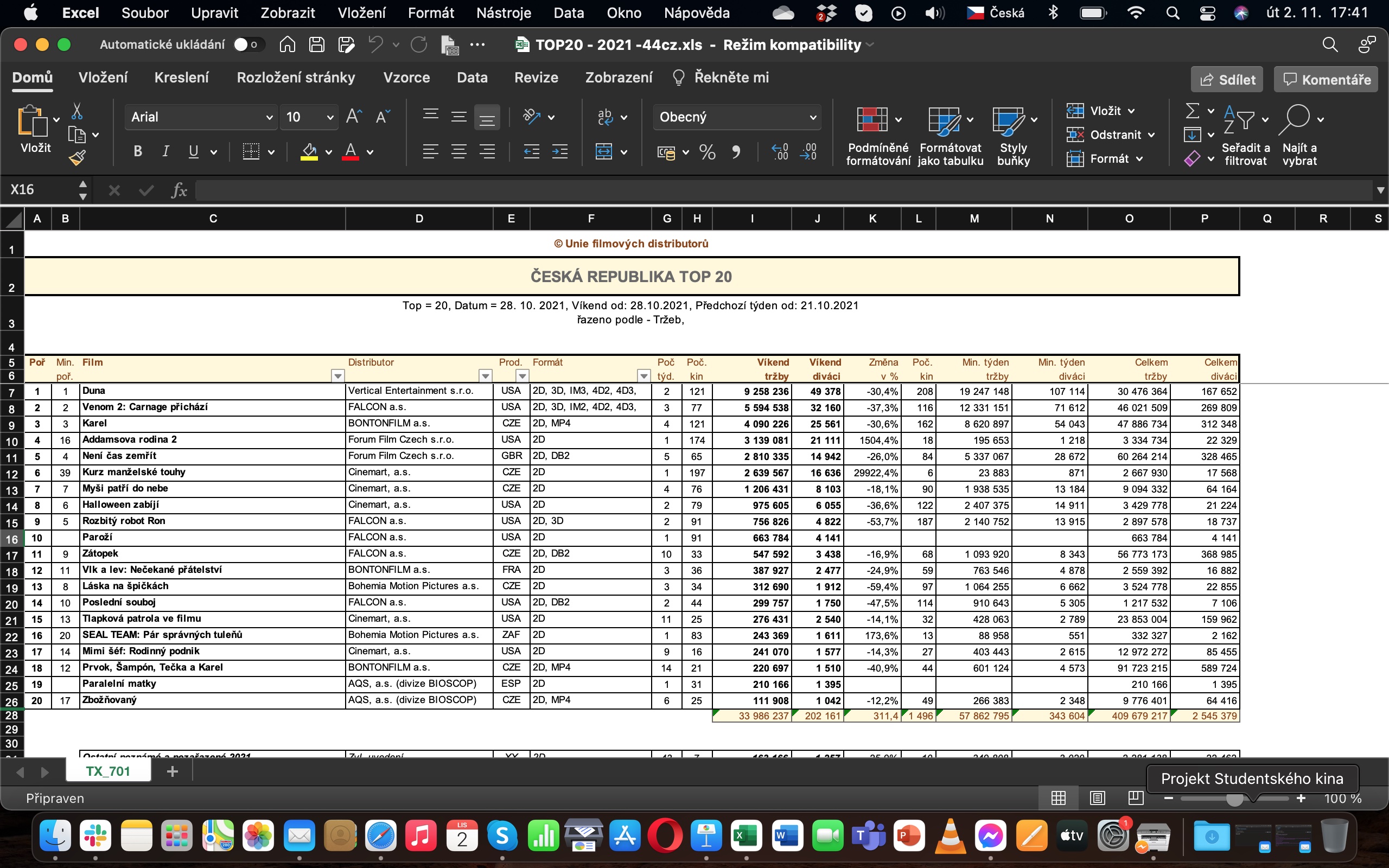 Doporučená internetové zdroje
www.ufd.cz
www.prokina.cz
www.fondkinematografie.cz
www.mkcr.cz
www.digitalnikino.cz
www.kinoprokazdeho.cz
www.novekino.cz
www.kinomaniak.cz
www.acfk.cz
www.mediadeskcz.eu
www.mediasalles.it
www.unic-cinemas.org
www.europa-cinemas.org
www.boxofficemojo.com
www.dcimovies.com
Doporučená literatura
SKOPAL, Pavel a Lucie ČESÁLKOVÁ. Filmové Brno. Dějiny lokální filmové kultury. Praha: Národní filmový archiv, 2016. 338 s. ISBN 978-80-7004-176-5.

ČVANČARA, Miroslav a Jaroslav ČVANČARA. Zaniklý svět stříbrných pláten : po stopách pražských biografů. Vyd. 1. Praha: Academia, 2011. 597 s. ISBN 9788020019691.

DANIELIS, Aleš. Svět filmu bez perforace. Hrozby a příležitosti digitální filmové distribuce. Iluminace, 25, 2013, č. 2, s. 89-101. Vyd. Praha: Národní filmových archiv. ISSN 0862-397X.

DANIELIS, Aleš. Česká filmová distribuce po roce 1989. Iluminace, 19, 2007, č. 1, s. 53-104. Vyd. Praha: Národní filmový archiv. ISSN 0862-397X.
     DAVID, Ivan. Filmové právo. Vyd. Nová beseda, z.s., 2015, ISBN            978-80-906089-0-0